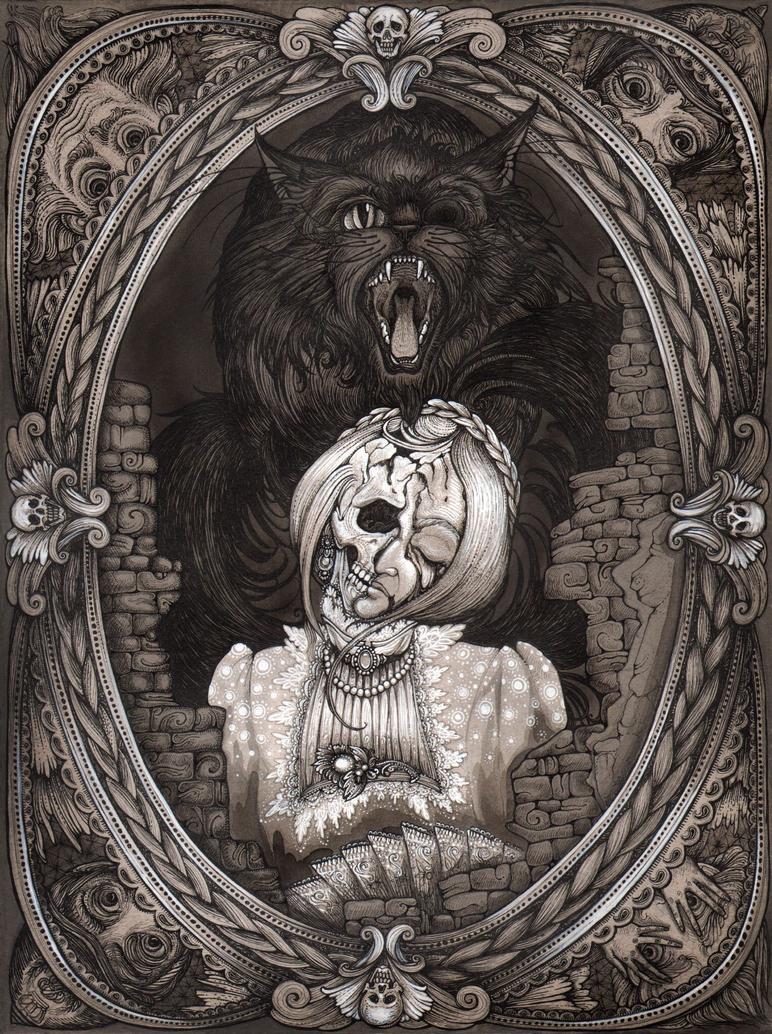 “The Black Cat” by Edgar Allan Poe
AKE 107/ING 109/DING 109 Textual Analysis: Prose and Short Story
Dr. Gamze Katı Gümüş
This Photo by Unknown Author is licensed under CC BY-NC-ND
Self-centered
Heartless
Remorseless
Lacks empathy and the ability to form emotional relationships
PSYCHOPATH
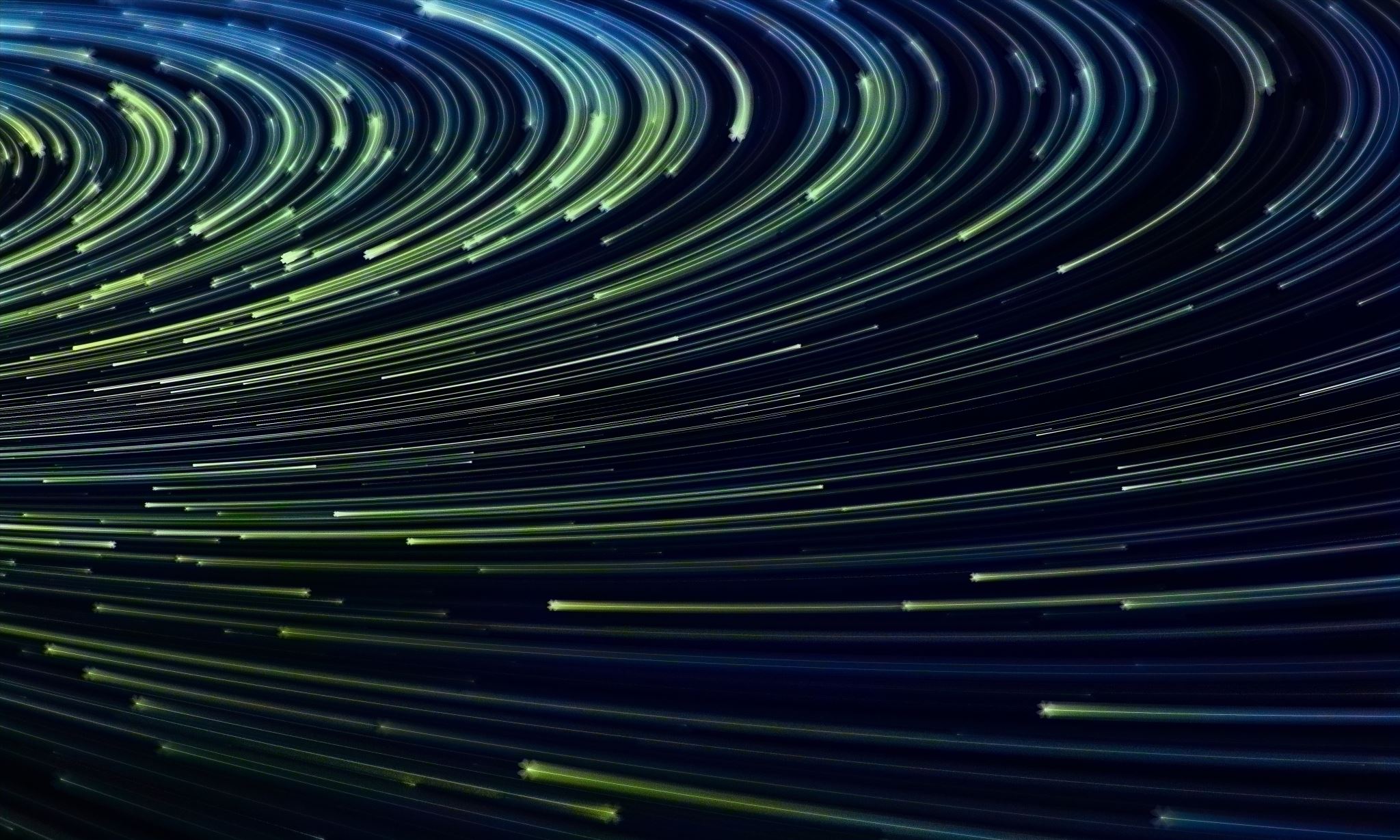 Human Psyche and Personality Components/Consciousnesses
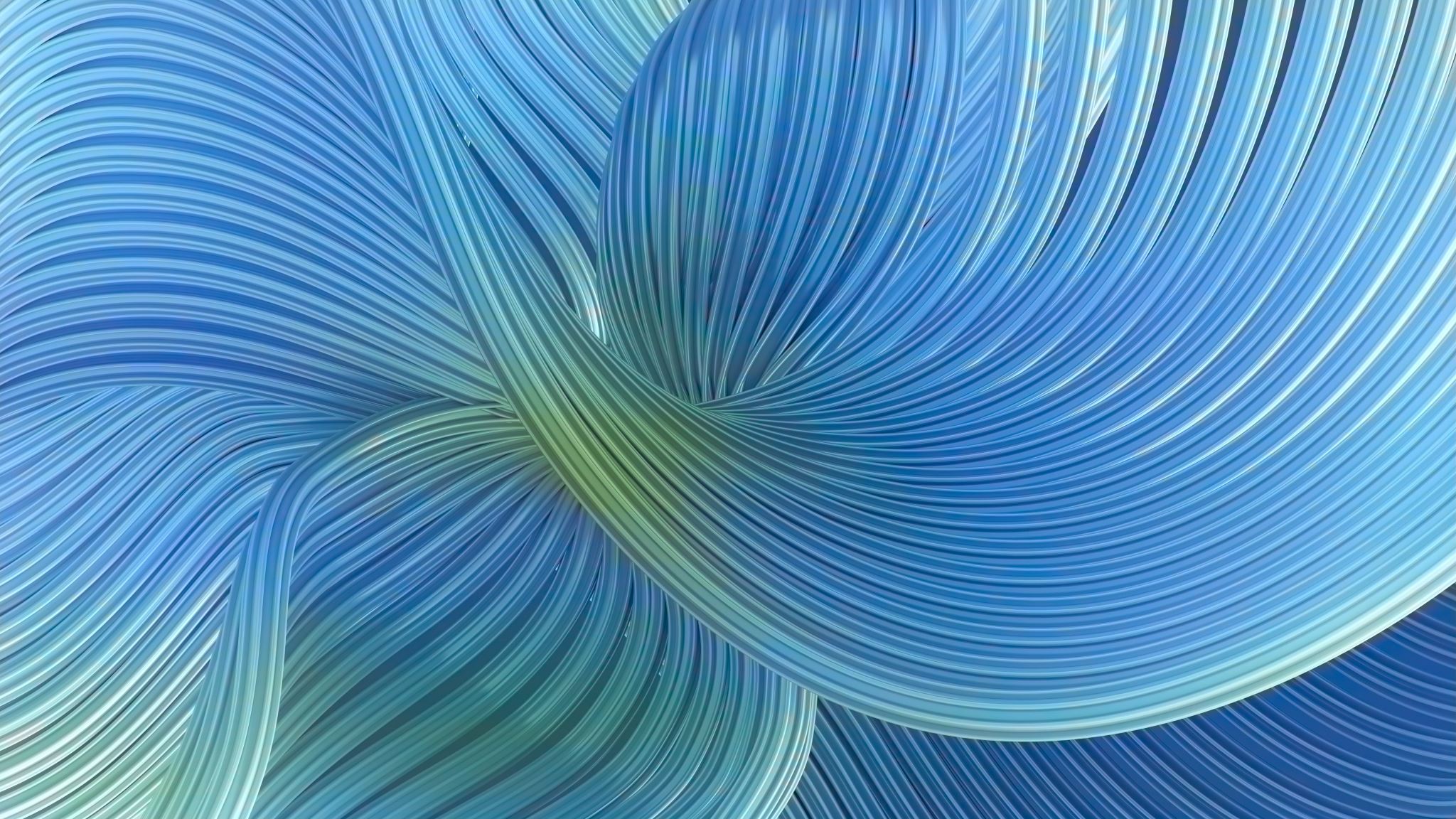 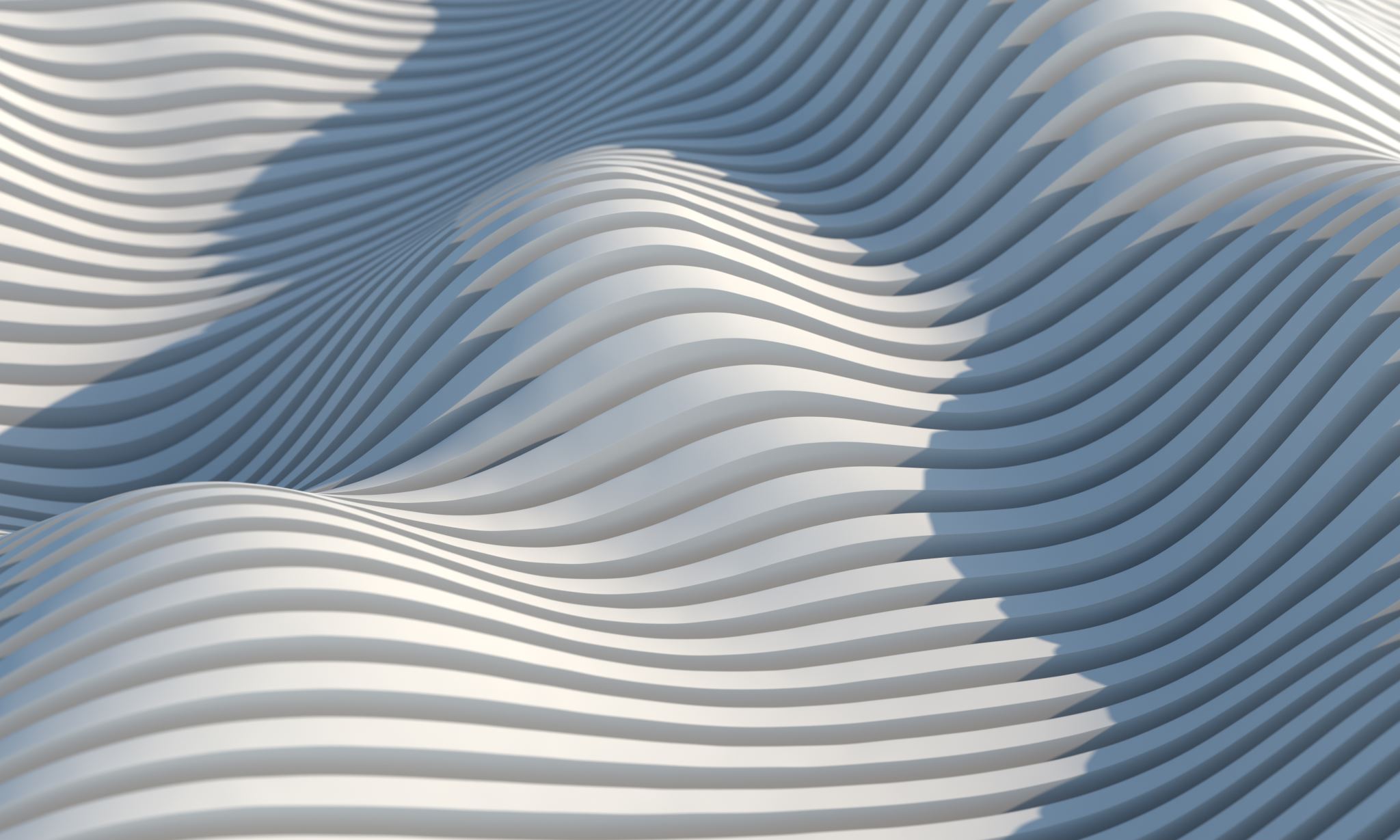 The Uncanny
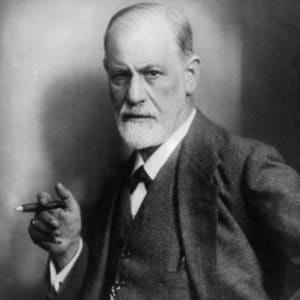 Home=Mind
[Speaker Notes: Pic from https://www.biography.com/scholar/sigmund-freud]
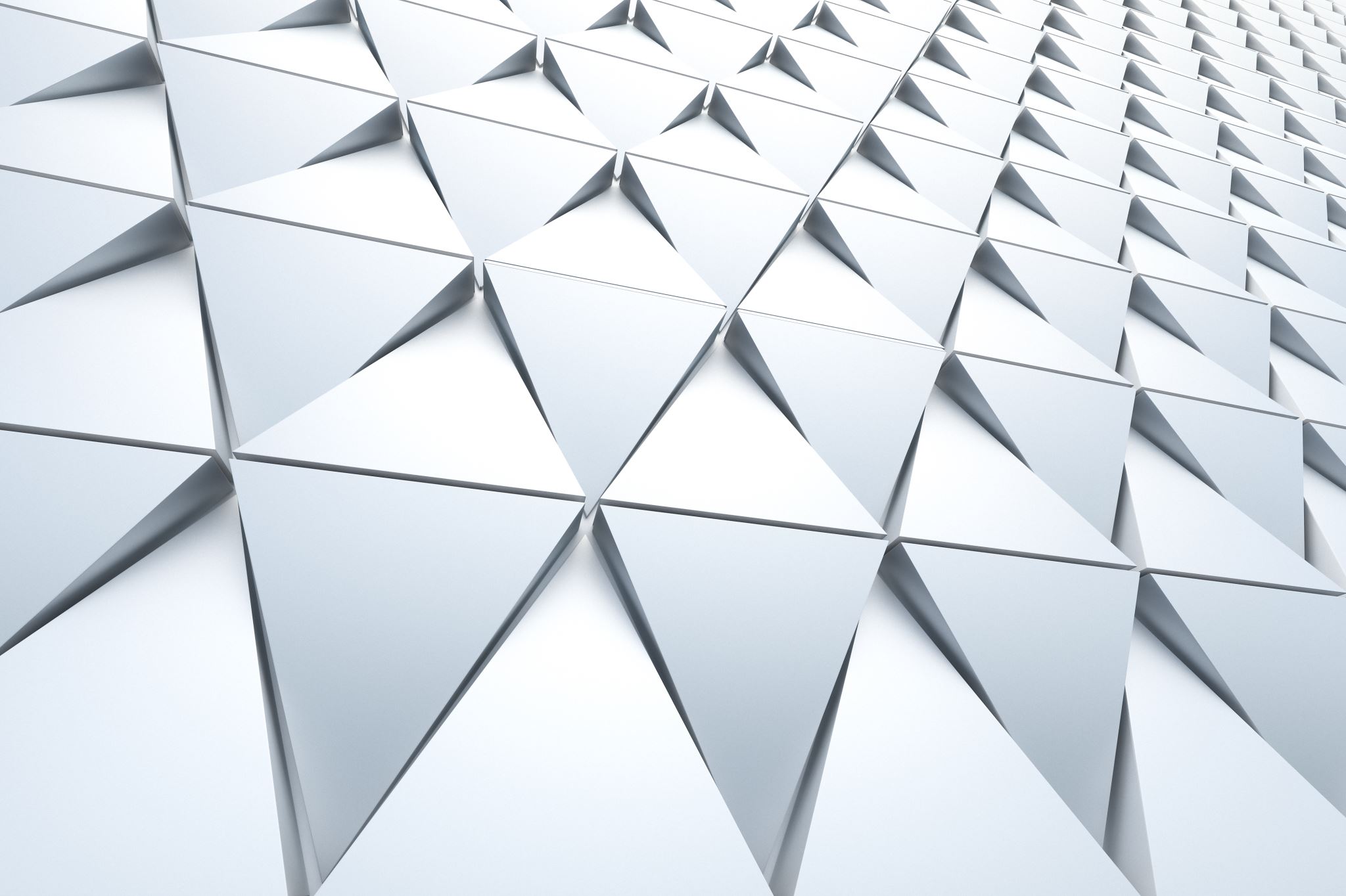 The Uncanny by Sigmund Freud
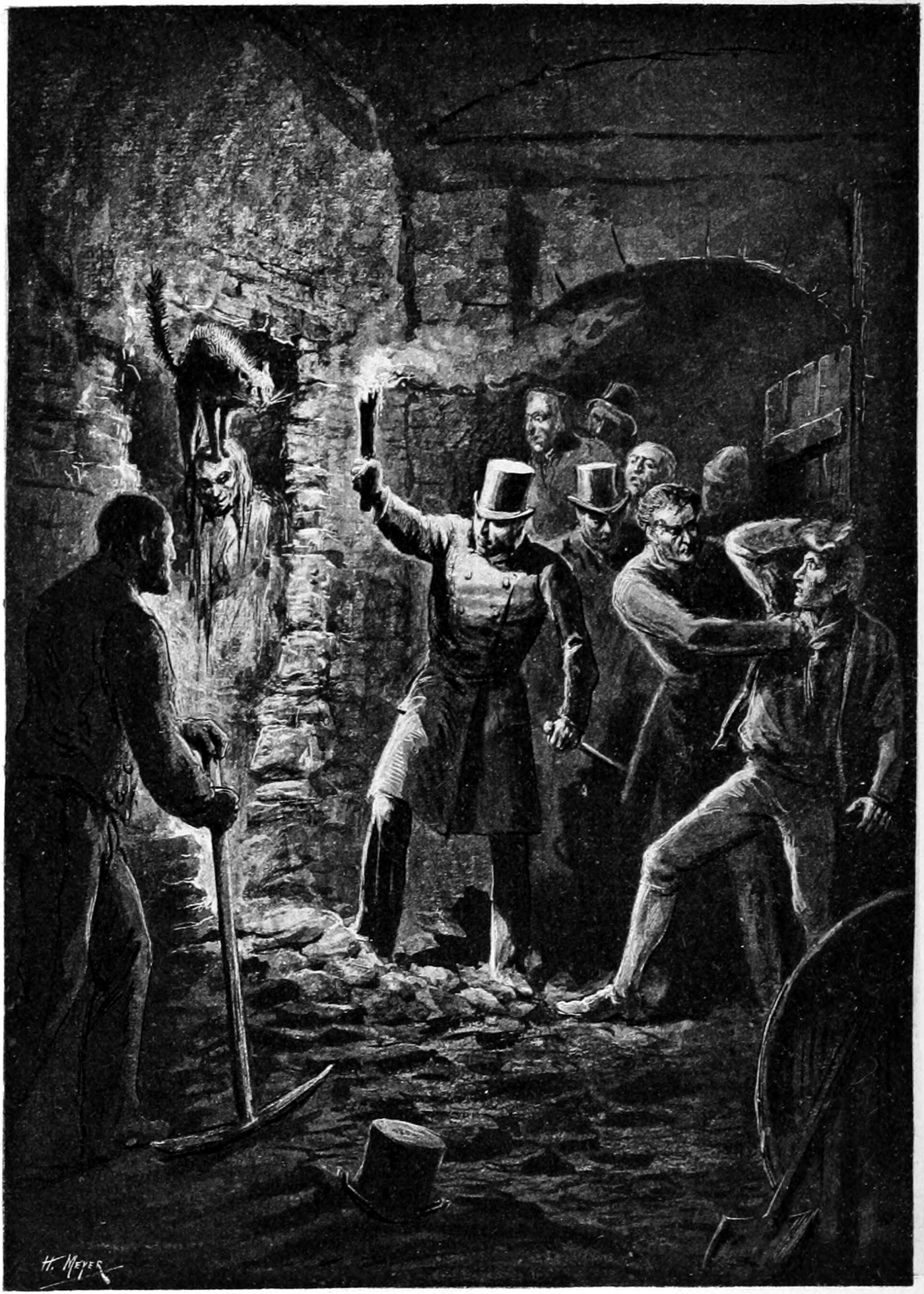 Return of the Repressed
[Speaker Notes: https://medium.com/@andrewjoegeorge/the-real-meaning-behind-poes-the-black-cat-894eaa485e8f]